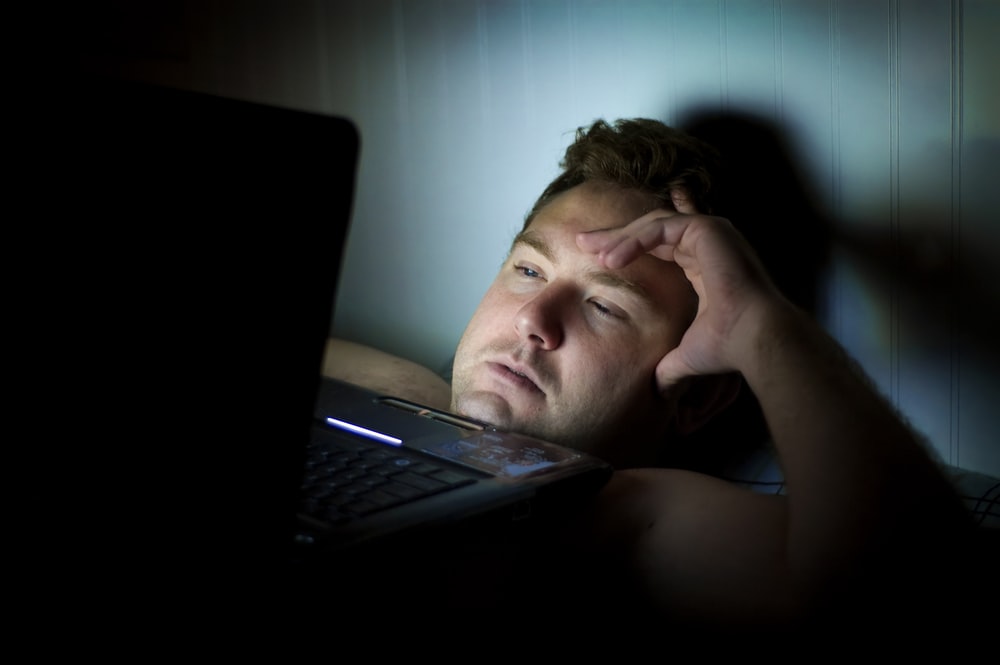 Trastorns del son en TEA
El Vall d’Hebron Barcelona Hospital Campus som un parc sanitari de referència mundial on assistència, recerca, docència i innovació es dnen la mà. 

En referència al TEA, s'estan duent a terme diverses investigacions per disminuir les dificultats associades a l'etapa infantil i adulta. En aquest sentit, s'està iniciant una investigació sobre trastorns del son en persones amb TEA i els seus familiars.

Si tens un diagnòstic de TEA o ets familiar d'una persona amb diagnòstic de TEA, i t’interessa participar en la recerca, no dubtis en posar-te en contacte amb el nostre equip. 

Email:  imanol.setien@vhir.org // jlugo@vhebron.net
Telf:  93 489 42 94 *Preguntar per l’equip de TEA.
Trastorn de l’Espectre Autista: TEA
UNIDAD TEA VdH
INVESTIGACIÓN
FORMACIÓN
DIAGNÓSTICO
Adultos

At. Primaria

Psiquatría (CSMA, CCEE)

Comunidad (Asociaciones)
Proyectos iniciados

Genética/Ambiental

Balovaptan

Sueño (Evaluación)

Validación de escalas
TAA
Proyectos futuros

Sueño (Tratamiento)

Eye-tracking

Inmunología y TEA
Clínica

Residentes (MIR, PIR)

CSMIJs/CSMAs

Primaria (Ped/CAP)
Infanto-Juvenil

Pediatría

Psiqauitría (CSMIJ, CCEE

IC (NRL)

Comunidad (CDIAP, Escuelas, Asociaciones)
Conveni específic Associació Asperger Catalunya – Hospital Universitari Vall d’Hebron
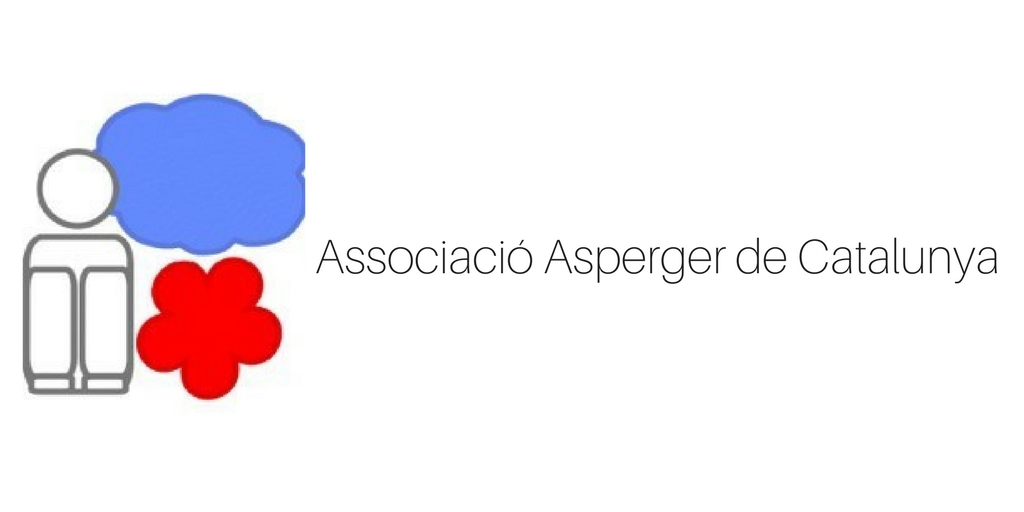 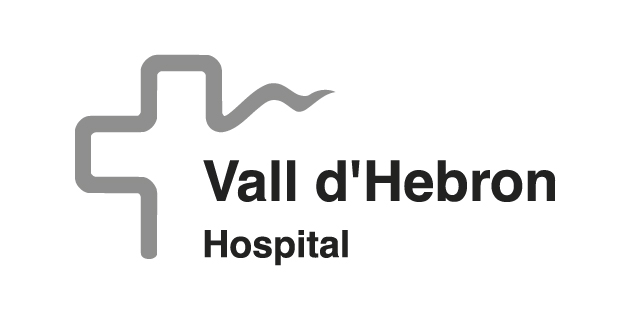 Trastornos del sueño en TEA
Prevalencia infantil

Tasas de prevalencia muy elevadas (80%) en población infantil con TEA
Alteraciones en el inicio y mantenimiento del sueño
Interferencia con las actividades de la vida diaria (escuela, procesos de aprendizaje, mantenimiento de la atención, labilidad emocional…)
Interferencia en el desempeño diario de los cuidadores


Baird G, Simonoff E, Pickles A, et al. Prevalence of disorders of the autism spectrum in a population cohort of children in South Thames: the Special Needs and Autism Project (SNAP). The Lancet. 2006; 368:210–215
Kozlowski, A.M.; Matson, J.L.; Belva, B.; Rieske, R. Feeding and sleep difficulties in toddlers with autism spectrum disorders. Res. Autism Spectr. Disord. 2012, 6, 385–390.
Goldman, S.E.; McGrew, S.; Johnson, K.P.; Richdale, A.L.; Clemons, T.E.; Malow, B.A. Sleep is associated with problem behaviors in children and adolescents with autism spectrum disorders. Res. Autism Spectr. Disord. 2011, 5, 1223–1229
Souders, M.C.; Mason, T.B.; Valladares, O.; Bucan, M.; Levy, S.E.; Mandell, D.S.; Weaver, T.E.; Pinto-Martin, J. Sleep behaviors and sleep quality in children with autism spectrum disorders. Sleep 2009, 32, 1566–1578
Trastornos del sueño en TEA
Nuestro estudio
Fase 1: evaluación infantil y adultos (otoño 2019)
Reclutamiento de participantes voluntarios
Firma del CI
Recogida de datos (cuestionarios medida del sueño y otras variables relacionadas)
Análisis de datos
Interpretación de los resultados
Diseño del estudio (ya en fase de diseño)
Aleatorización de los participantes a los grupos de intervención (no todos los participantes irán a la segunda fase)

Fase 2: tratamiento (invierno/primavera 2019-2020)
Asistencia semanal a los grupos de intervención
Revisión semanal de las estrategias y habilidades desarrolladas durante el proceso de intervención
Seguimiento y mantenimiento 
Finalización del estudio
Trastornos del sueño en TEA
Prevalencia adultos

Tasas de prevalencia no tan conocidas.
Cronotipo Vespertino
Se estima una prevalencia de casi el 60% para iniciar el sueño (Insomnio) y del 51% para trastornos del sueño en general.
Implicaciones en la vida diaria:
Retraso del inicio de la conducta de sueño (hasta un 15%)
Insatisfacción con la calidad de sueño (8-13%)
Interferencia en las AAVD (14-19%)
Ballester, P., Martínez, M. J., Javaloyes, A., Inda, M.-M., Fernández, N., Gázquez, P., … Peiró, A. M. (2019). Sleep problems in adults with autism spectrum disorder and intellectual disability. Autism Research, 12(1), 66–79. https://doi.org/10.1002/aur.2000
Christensen, D. L., Baio, J., Braun, K. V. N., Bilder, D., Charles, J., Constantino, J. N., … Centers for Disease Control and Prevention (CDC). (2016). Prevalence and Characteristics of Autism Spectrum Disorder Among Children Aged 8 Years — Autism and Developmental Disabilities Monitoring Network, 11 Sites, United States, 2012. MMWR. Surveillance Summaries, 65(3), 1–23. https://doi.org/10.15585/mmwr.ss6503a1
Goldman, S. E., Alder, M. L., Burgess, H. J., Corbett, B. A., Hundley, R., Wofford, D., … Malow, B. A. (2017). Characterizing Sleep in Adolescents and Adults with Autism Spectrum Disorders. Journal of Autism and Developmental Disorders, 47(6), 1682–1695. https://doi.org/10.1007/s10803-017-3089-1
Hare, D. J., Jones, S., & Evershed, K. (2006). A comparative study of circadian rhythm functioning and sleep in people with Asperger syndrome. Autism, 10(6), 565–575.
Trastornos del sueño en TEA
¿Cómo podéis participar?

Rellenar los cuestionarios 
Infantil (3-15 años cumplimentados por los padres)
Adultos jóvenes (16-18 cumplimentados por ellos – supervisión padres)
Adultos >18 (18 en adelante cumplimentados por ellos)
Fase de aleatorización a grupos
Asistencia de forma semanal a grupos de intervención y seguimiento médico con una duración de 5 meses
Fase de mantenimiento a los 3 meses
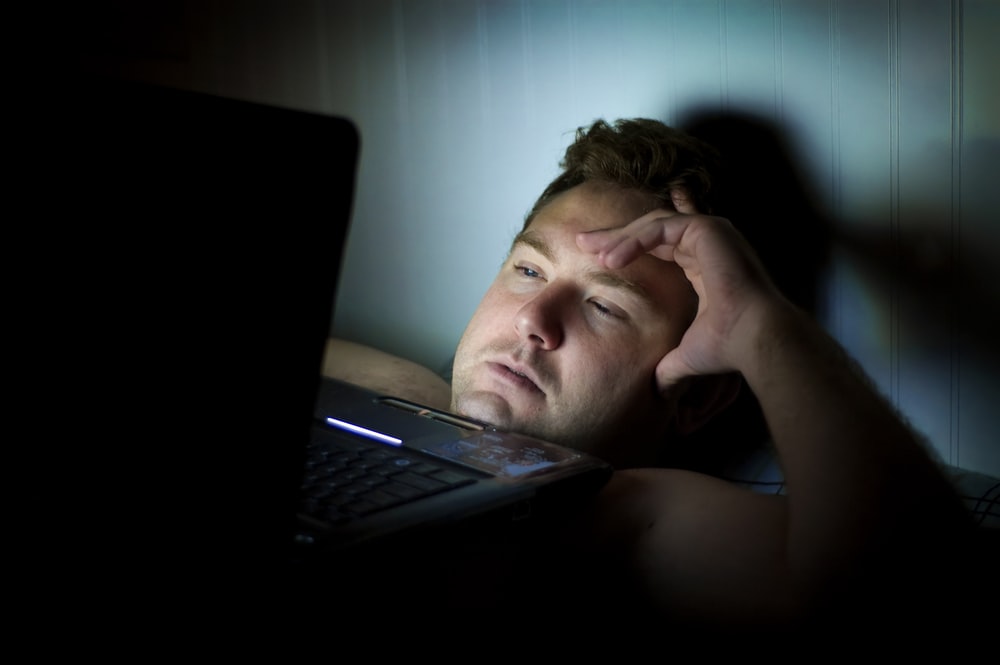 Trastorns del son en TEA
Email:  
imanol.setien@vhir.org jlugo@vhebron.net
Telf:  93 489 42 94 *Preguntar per l’equip de TEA.
Email:  
sara.casado@asperger.cat
sergi.mampel@asperger.cat
Contacto coordinación clínica As.Asperger
Trastorn de l’Espectre Autista: TEA